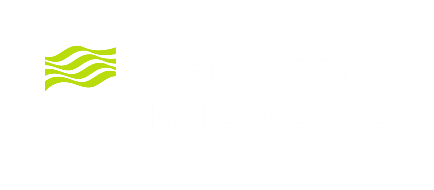 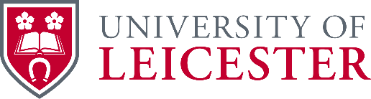 Welcome to the 2024 LST_cci Workshop
Lizzie Good (Met Office) & Karen Veal (U. Leicester/NCEO)
Agenda day 1: The LST_cci Project
Agenda day 2: User Presentations
Posters: Available to view in all the breaks
Reminders
Registration is required on both workshop days for health and safety reasons
Registration is open from 08:00.
Please be seated by 09:00 ready for the fire & safety briefing each day.
Please vacate the building by 17:00.
Please use your own water bottle if possible – there will be opportunities to 	refill during the breaks.
Enjoy the workshop!
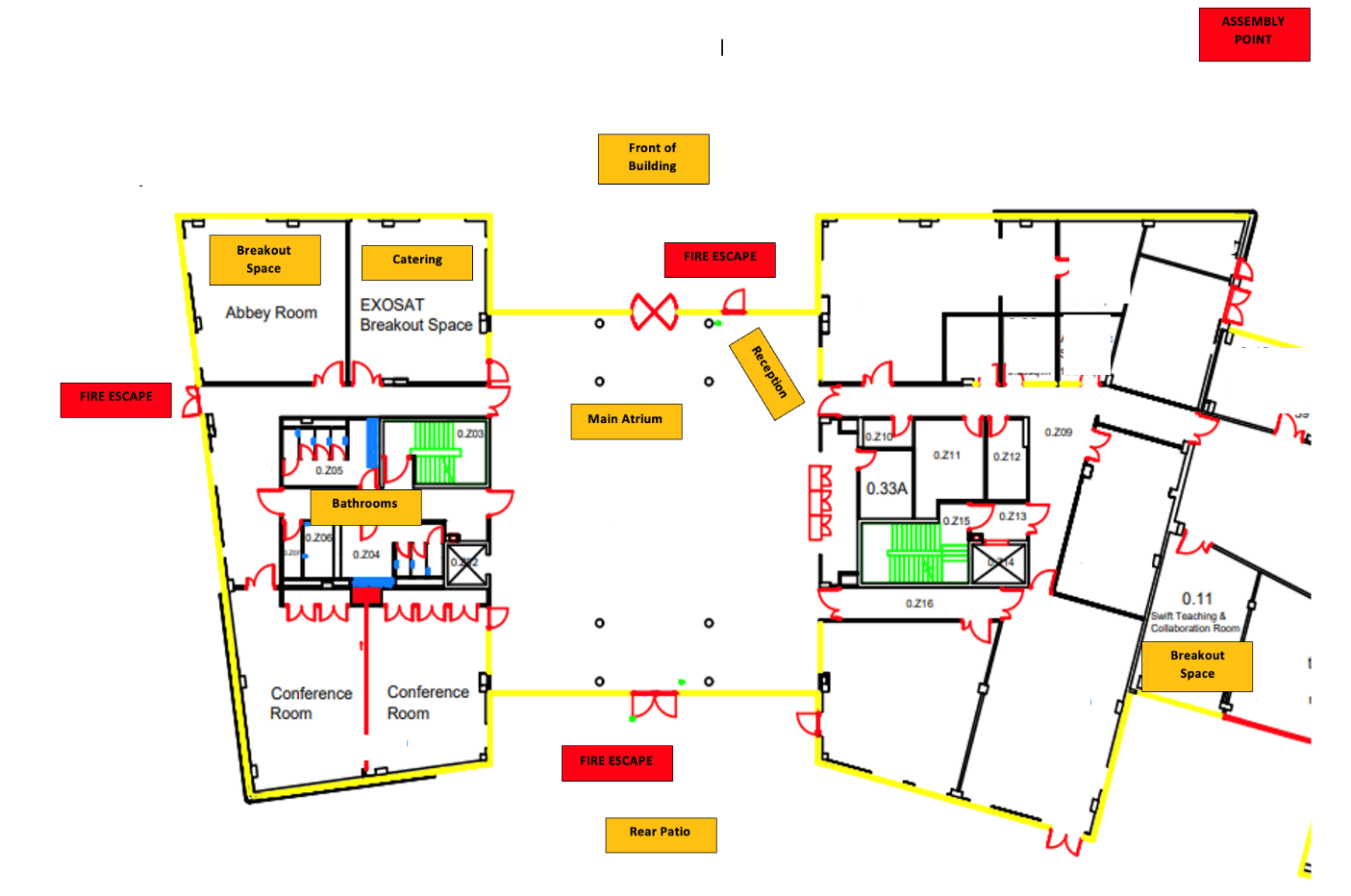 Space Park Leicester
Rooms
Conference room 
EXOSAT(coffee breaks, lunch)
Atrium (posters)
Fire escapes
Assembly Point